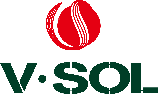 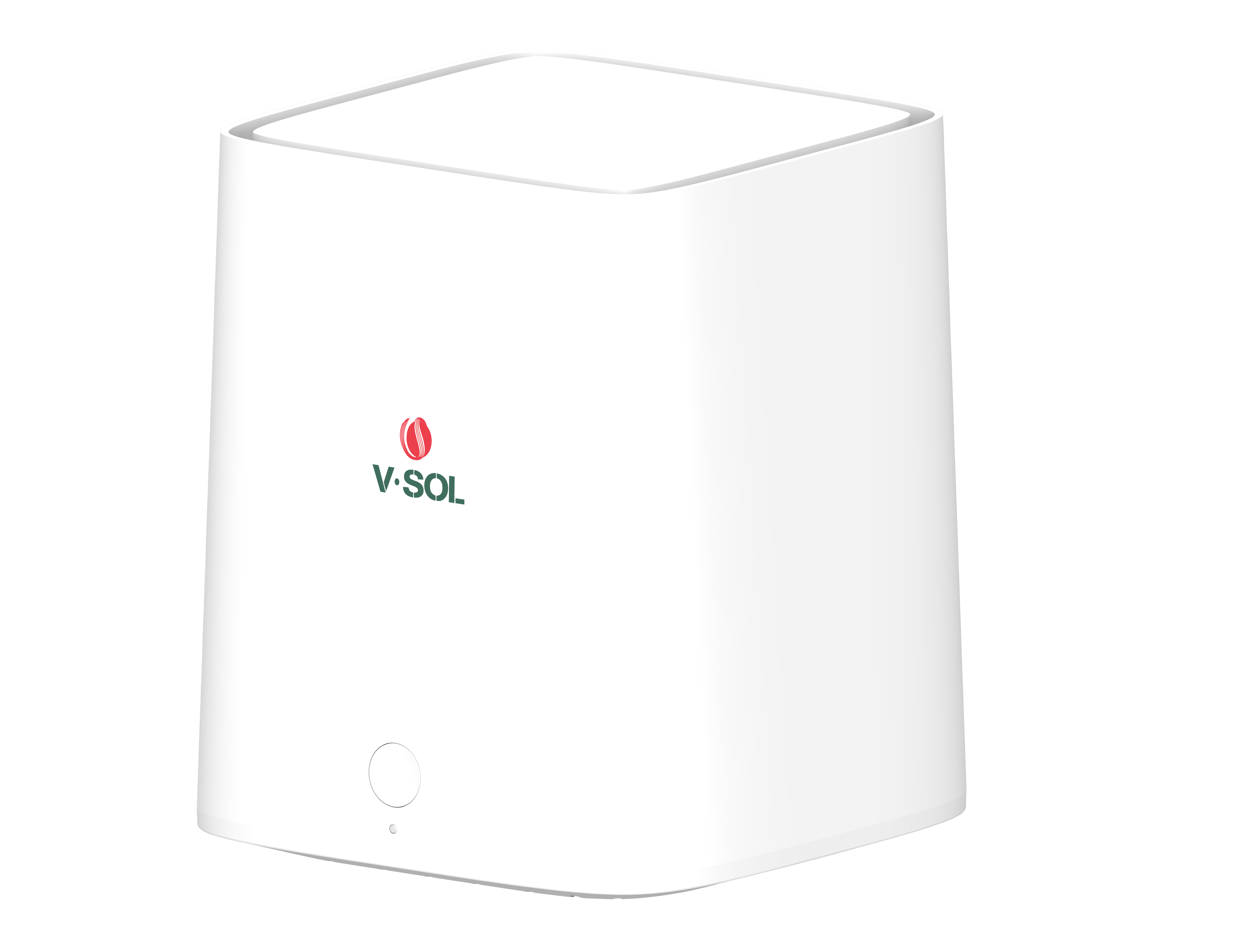 HG5020-AX15-3G
3GE + USB2.0 + WiFi6
Key Features:
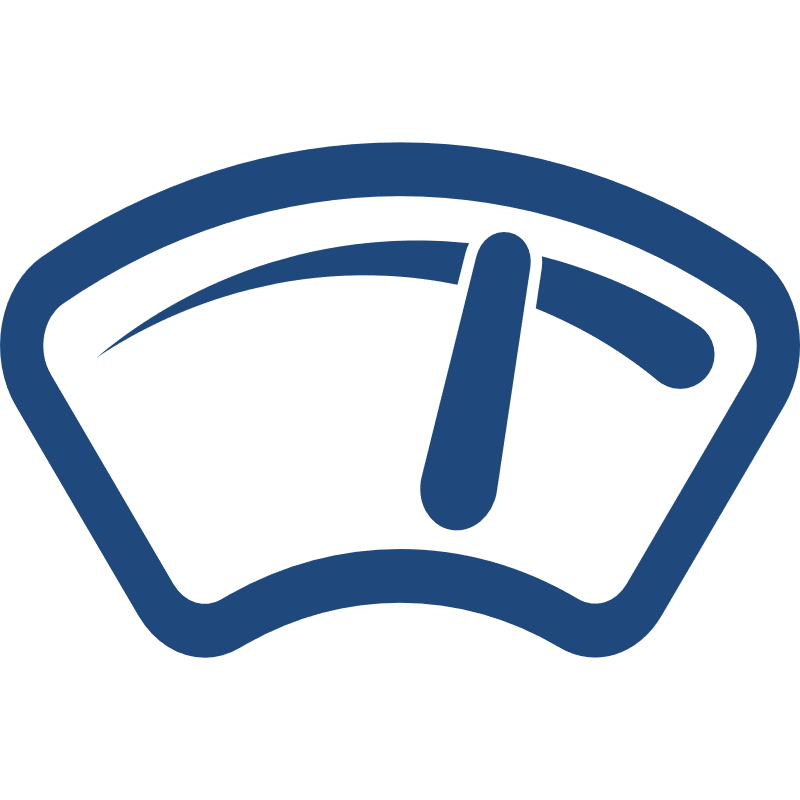 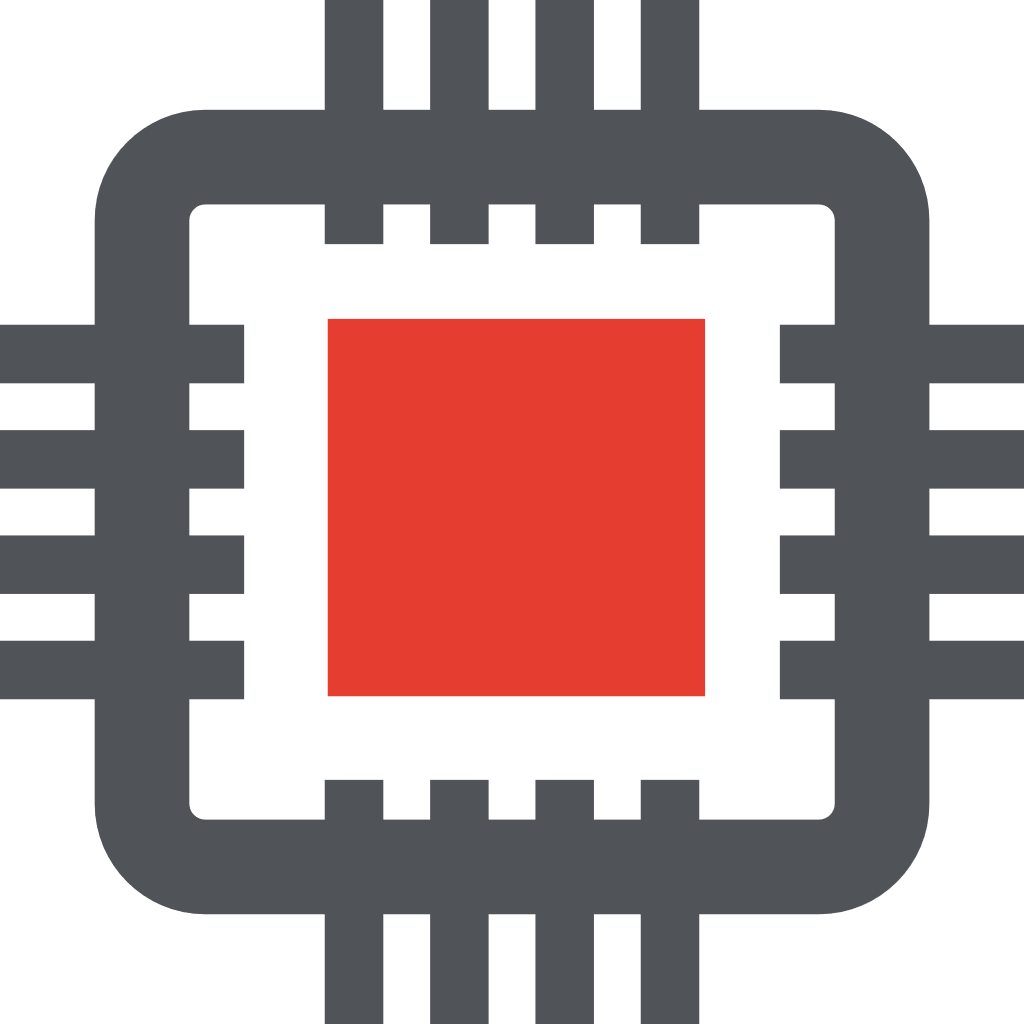 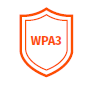 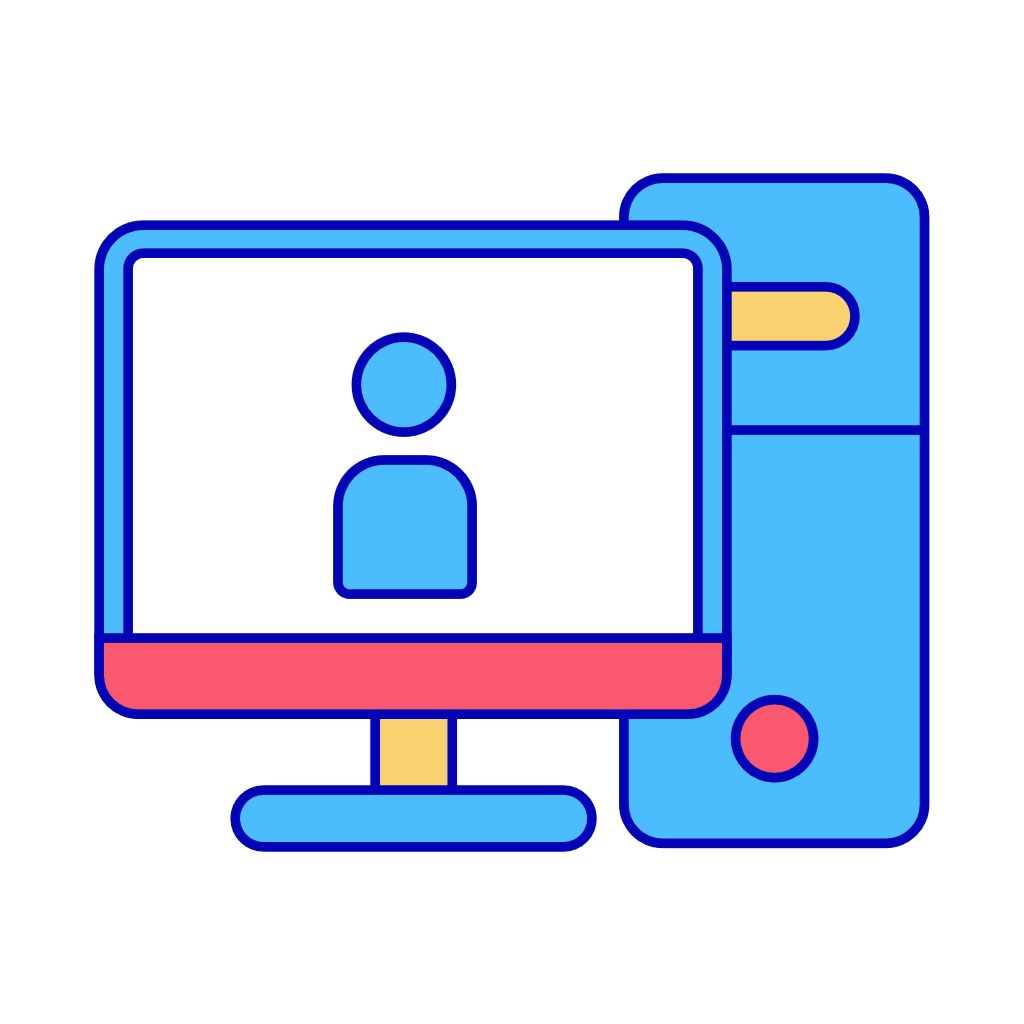 RTL CPU Chipset + Wi-Fi Chipset(2.4GHz With FEM),
High Performance Solution
Next-Gen Gigabit WiFi
Speed up to 1.5 Gbps
Connect More Devices
OFDMA + MU-MIMO
WPA3
More Security
Introduction:
HG5020-AX15-3G(3GE+USB2.0+WiFi6 AX1500 Wireless Router) adopts WiFi6 technology which has redefined home WiFi. Experience up to 3x faster speeds, higher capacity, and reduced congestion overall compared to the previous AC WiFi5 standard. The AX1500 4-stream dual-band WiFi6 wireless router reaches speeds of up to 1.5 Gbps, for a buffer-free 4K/HD streaming and gaming experience. The WiFi6 router lets you connect even more devices via OFDMA technology, minimizing network congestion that occurs with too many connected devices. Realtek CPU Chipset and Realtek Wi-Fi Chipset effortlessly handle all your streaming, gaming and smart home devices. HG5020-AX15-3G uses Beamforming technology to focus WiFi signal to your devices for more reliable coverage. The HG5020-AX15-3G is easy use and setup with WebUI.
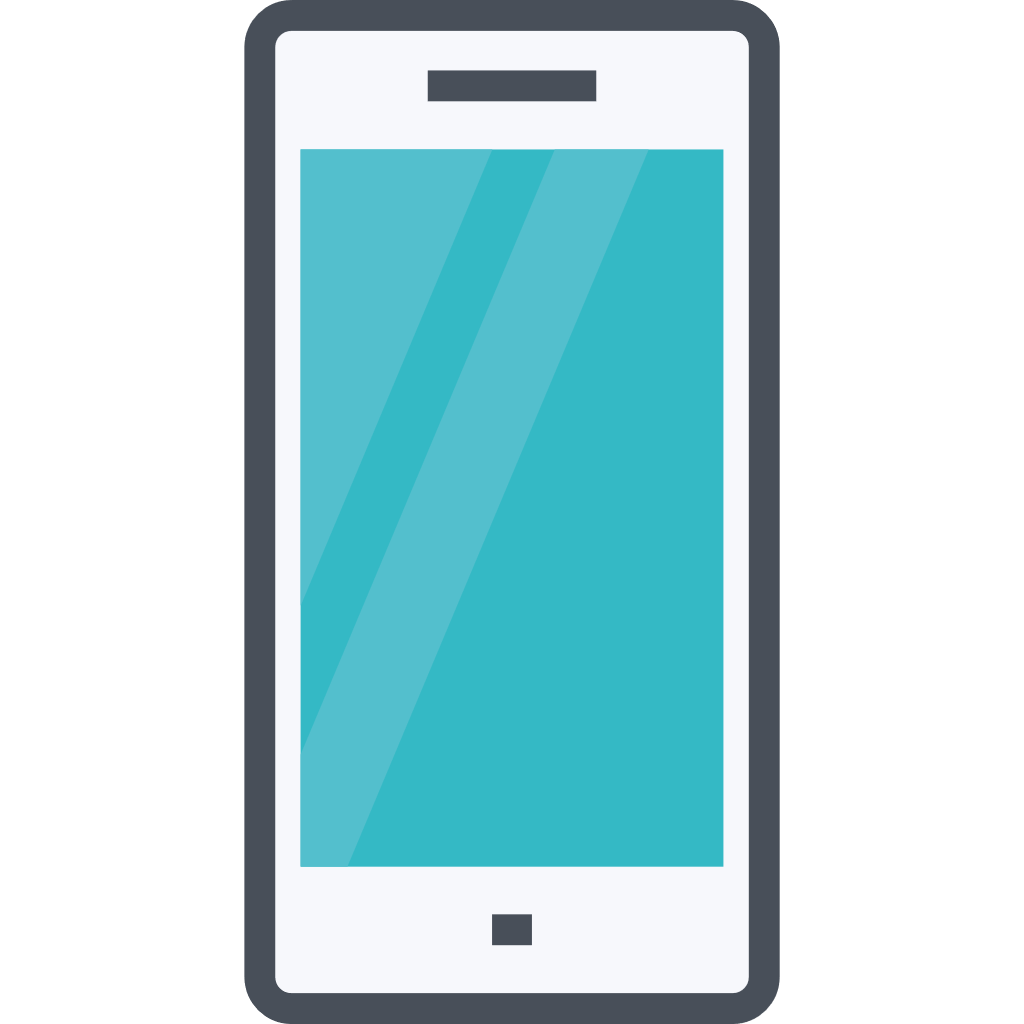 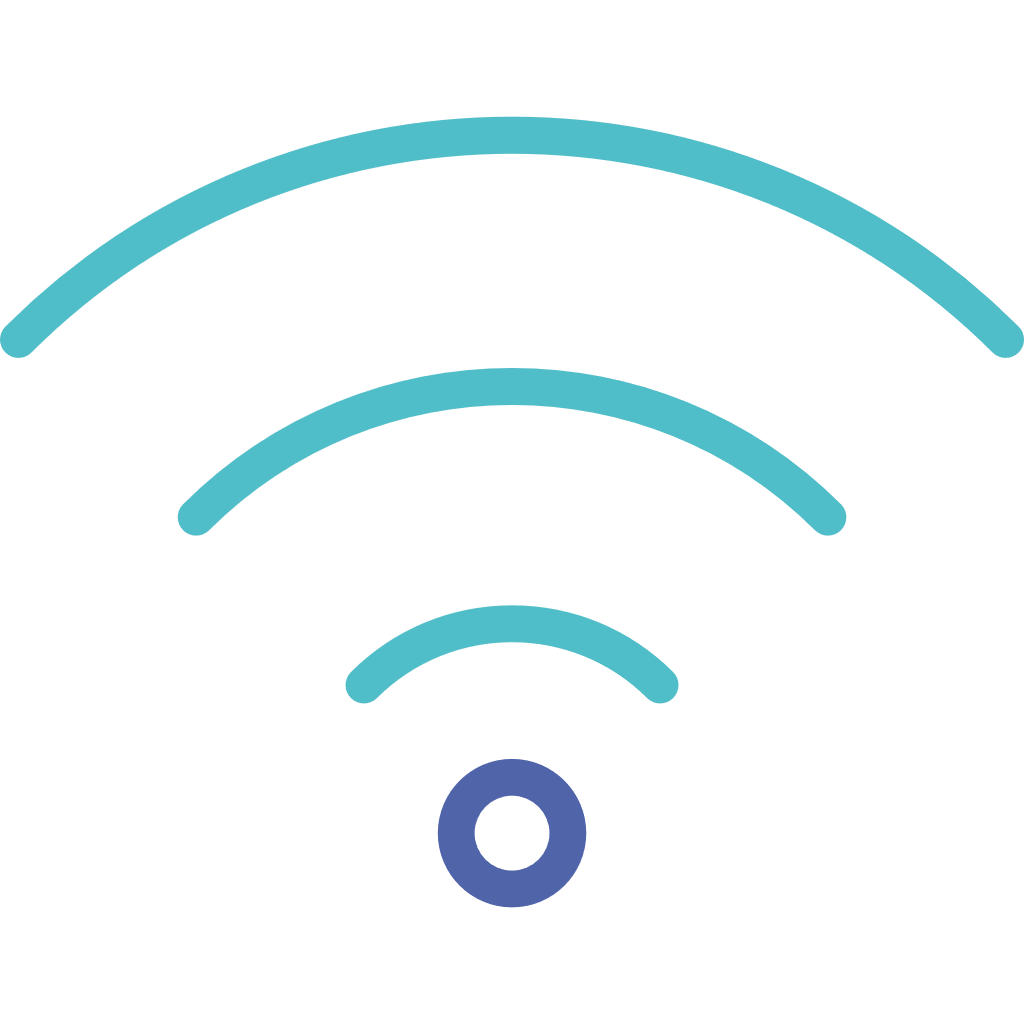 Application Chart:
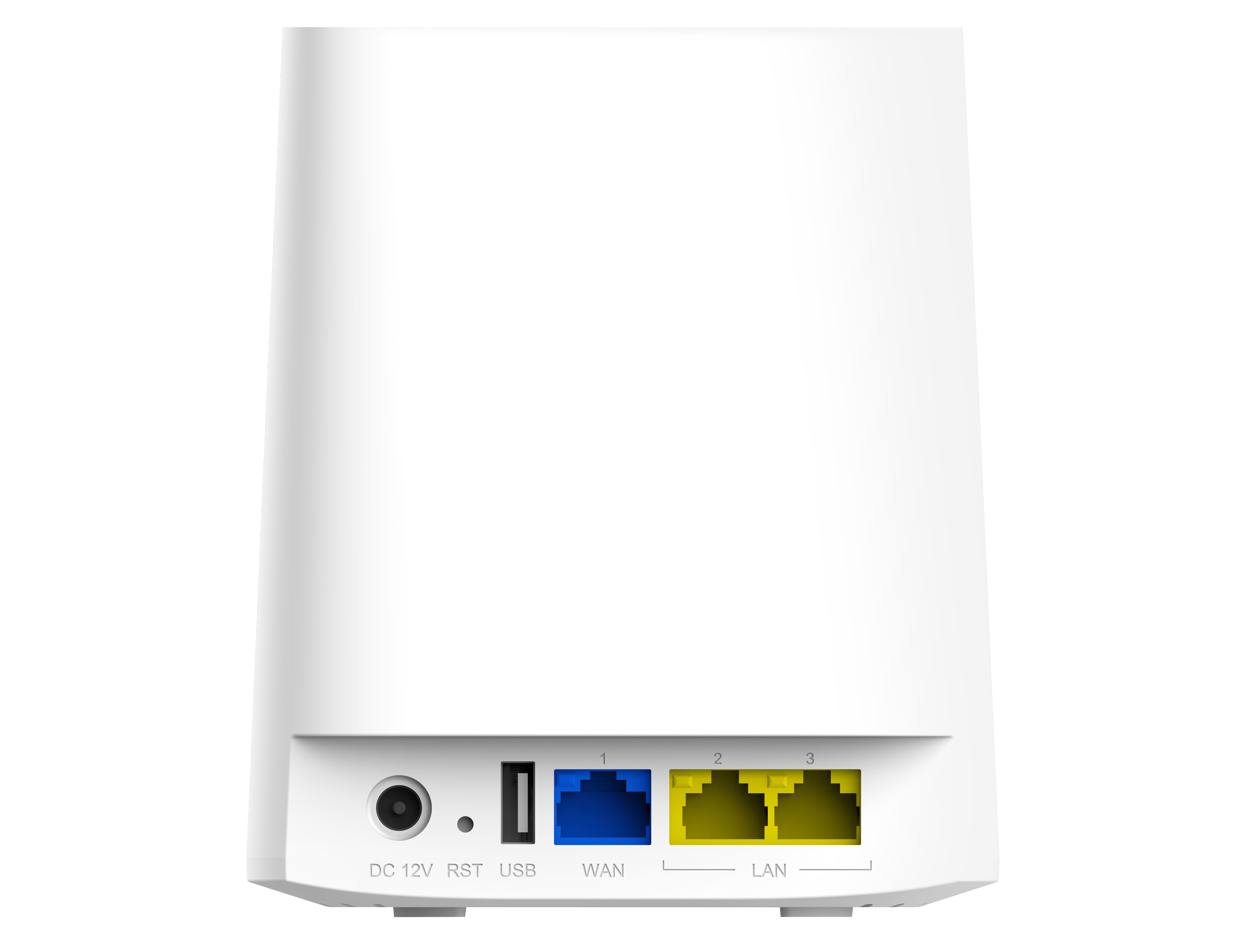 Mobile phone
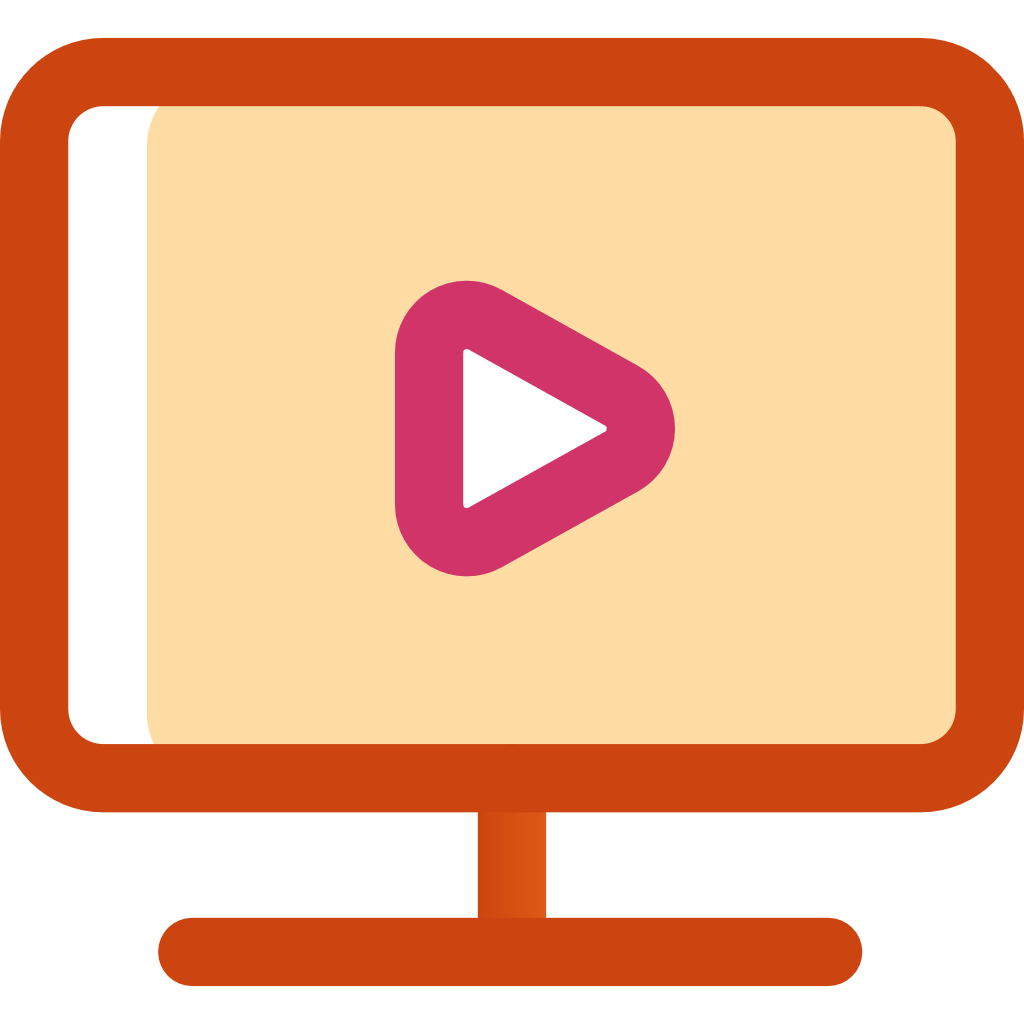 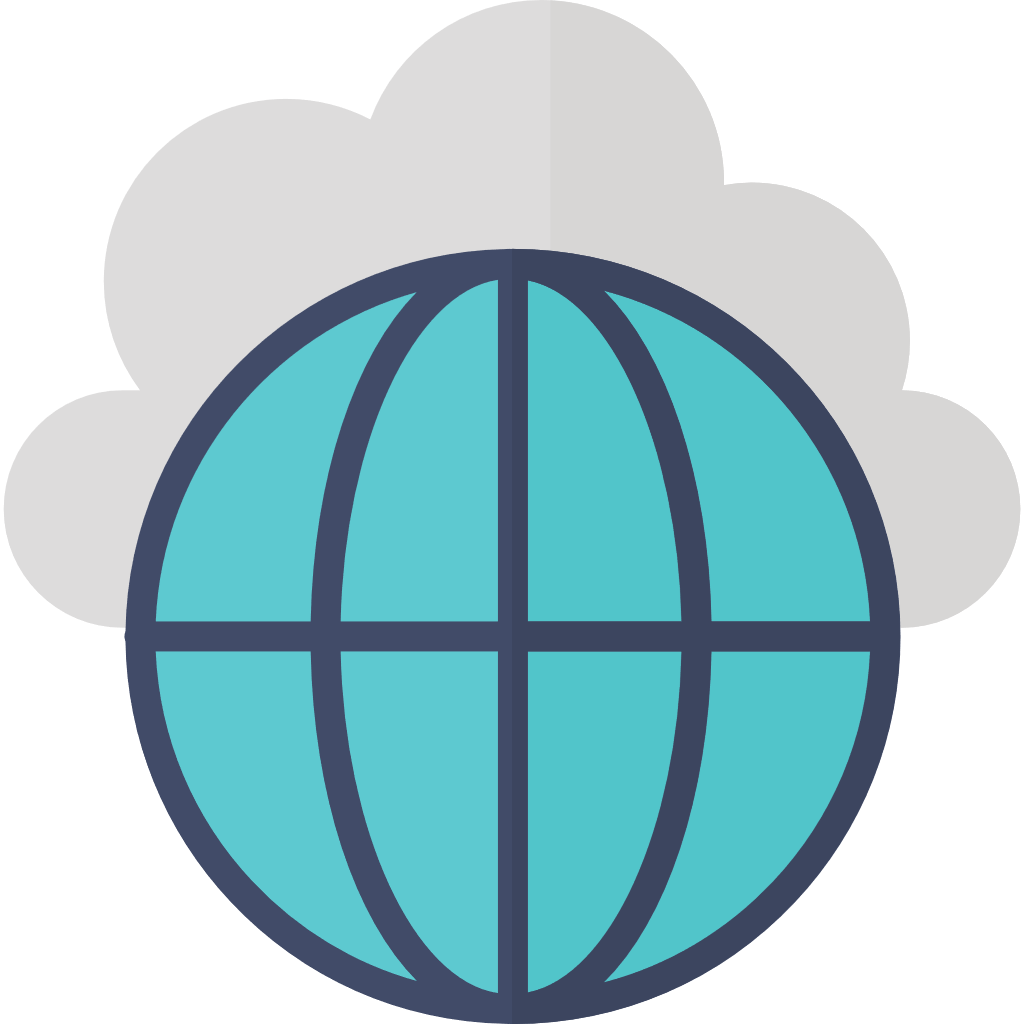 Computer
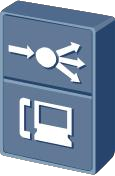 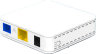 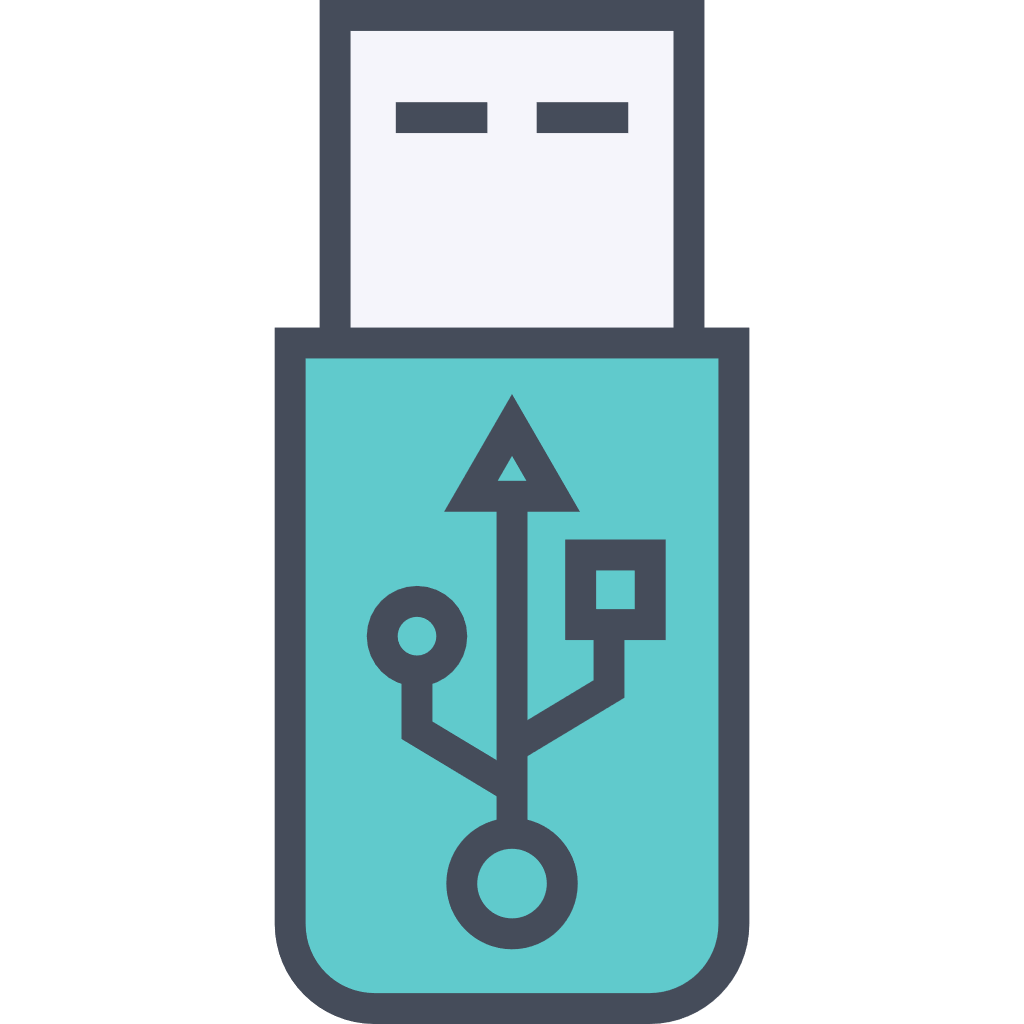 USB storage device
ONT
Internet
OLT
HG5020-AX15-3G
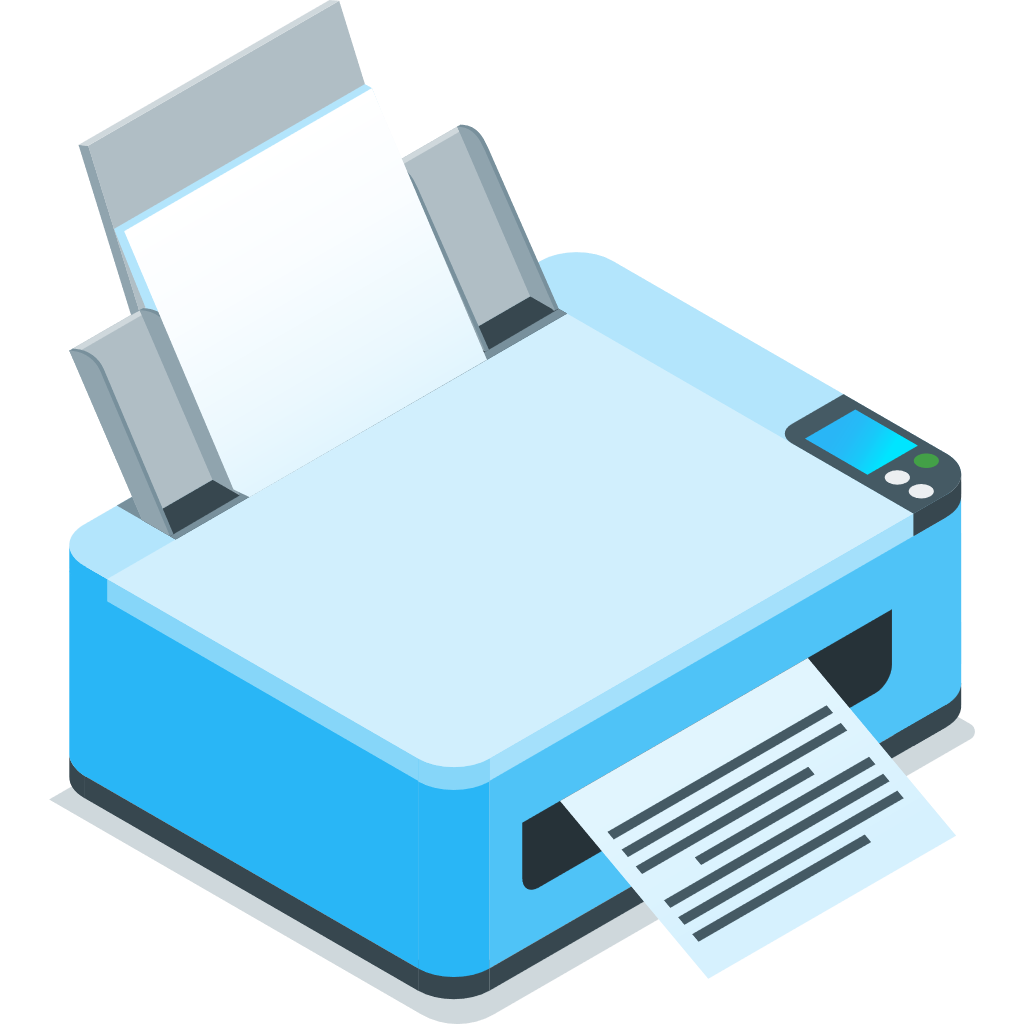 USB Printer
VSOL product datasheet | Updated: 08-12- 2021 | Rev.2.0 | www.vsolcn.com
Interface Parameter
Function Data
Function Data
Hardware Parameter
Official Website: https://www.vsolcn.com/                                              E-mail: sales@ftthcpe.com  support@ftthcpe.com